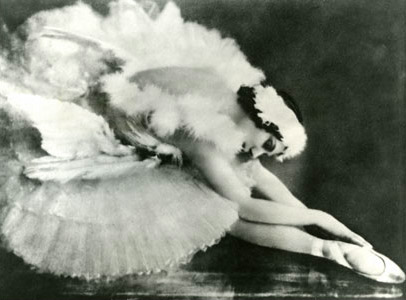 Романтический балет
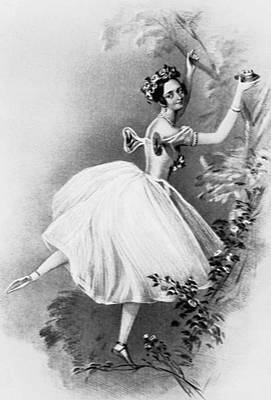 В начале XIX века все виды искусства, в том числе и балет, оказались под мощным влиянием романтизма, как художественного течения. Возродился интерес к фольклору и фантазии. Ярким проявлением романтизма в балете стали спектакли «Сильфида» и «Жизель».
Примерно тогда же балерины начали танцевать на кончиках пальцев — встали на пуанты. Не имея балетных туфель с жестким носком, как у нынешних танцовщиц, они держались на пуантах лишь какую-то долю секунды. Развивается особая техника балетного искусства, которая приобретает название пальцевой. Заключается она в том, что балерина встает на кончики пальцев, тем самым создает грациозность и ощущение полета.
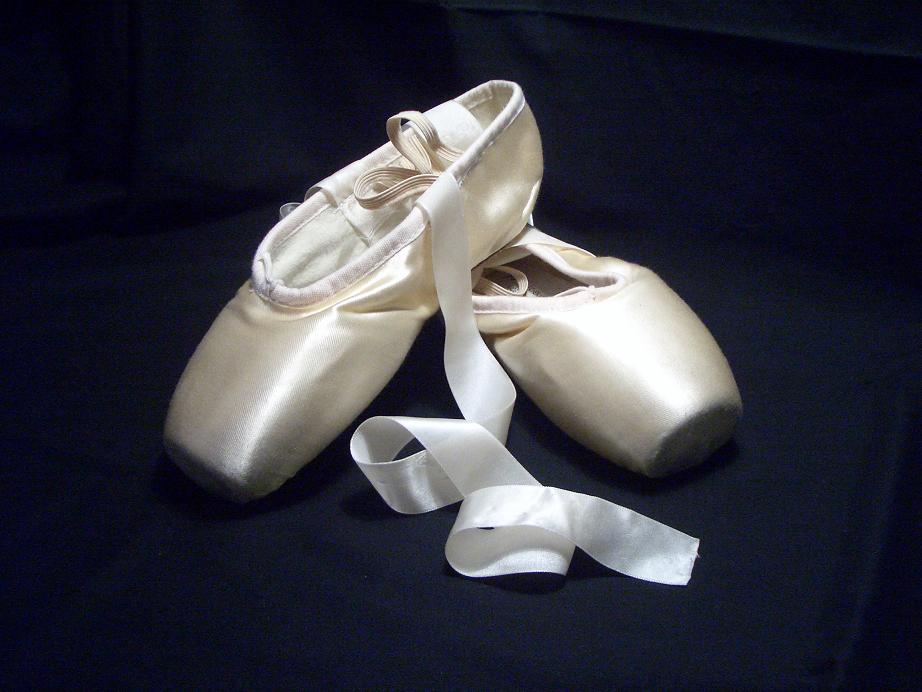 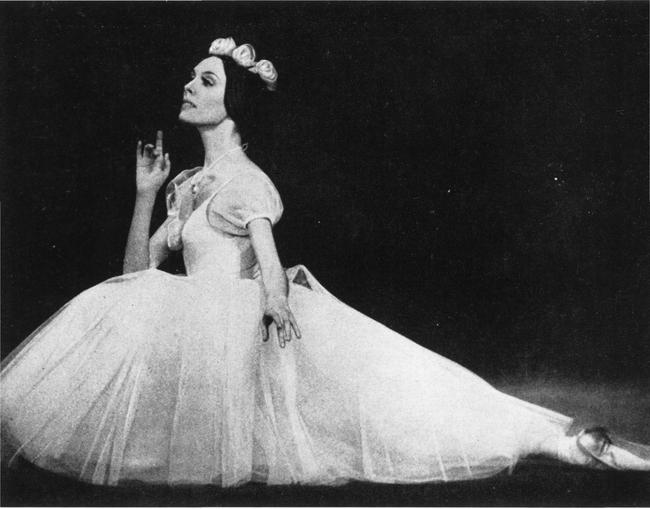 Одной из первых начала танцевать на пуантах итальянская балерина Мария Тальони, отец которой поставил для нее в 1832 году «Сильфиду» на сцене Парижской оперы.
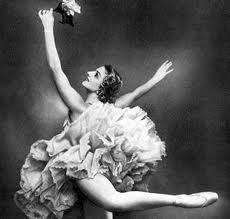 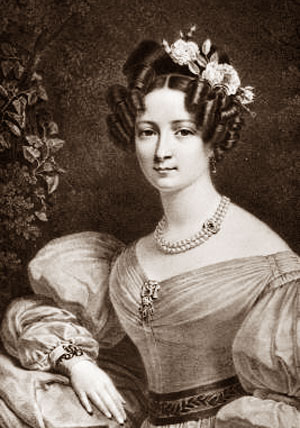 Мария Тальони
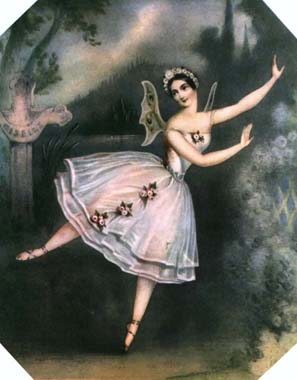 Героиня другого романтического балета, юная крестьянка, лишается разума и умирает, узнав, что ее возлюбленный, дворянин Альберт, не сможет на ней жениться. После смерти она превращается в призрак и спасает Альберта от смерти. Премьера «Жизели» состоялась в 1841 г. на сцене Парижской оперы с Карлоттой Гризи в заглавной партии.
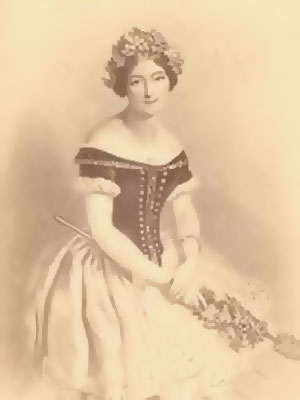 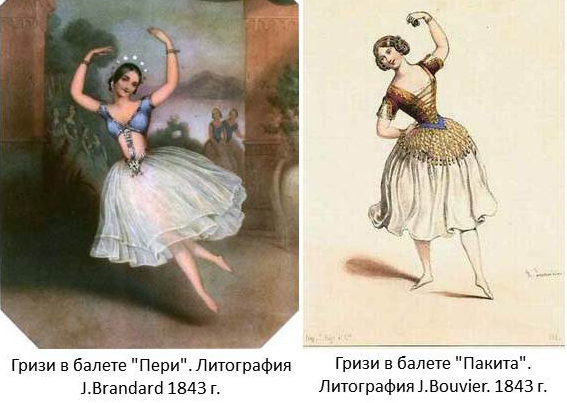 Карлотта Гризи
Теперь идеальная балерина в своих туфлях, казалось, едва касалась поверхности сцены и ее бесплотный дух словно не знал, что такое земля. В это время восходящие звезды женского танца полностью затмили присутствие бедных мужчин-танцоров, которых во множестве случаев окрестили просто двигающимися статуями, существующими только для того, чтобы балерины на них опирались. Эту ситуацию в начале двадцатого столетия немного подправило восхождение звезды Нижинского из Русского Балета.
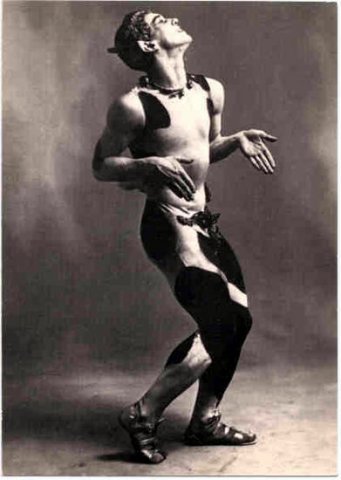 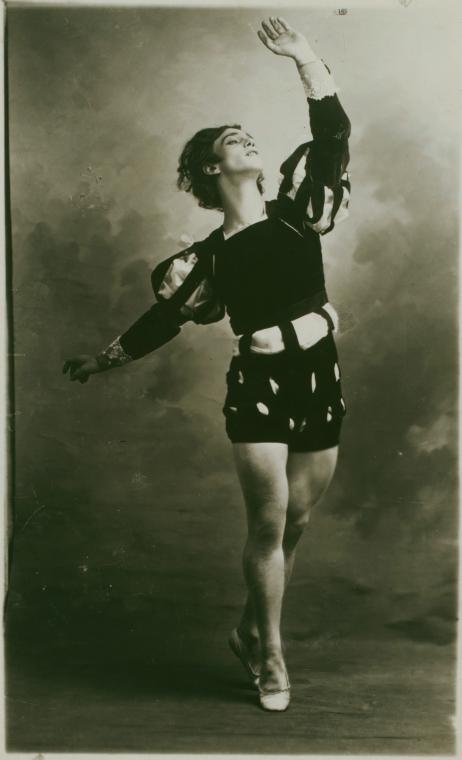 Вацлав Нижинский
«Бог танца», «восьмое чудо света», «царь воздуха. Он один из тех, кто принес мировую славу русскому балету. Его танец, как и его жизнь, были мистическими, яркими.
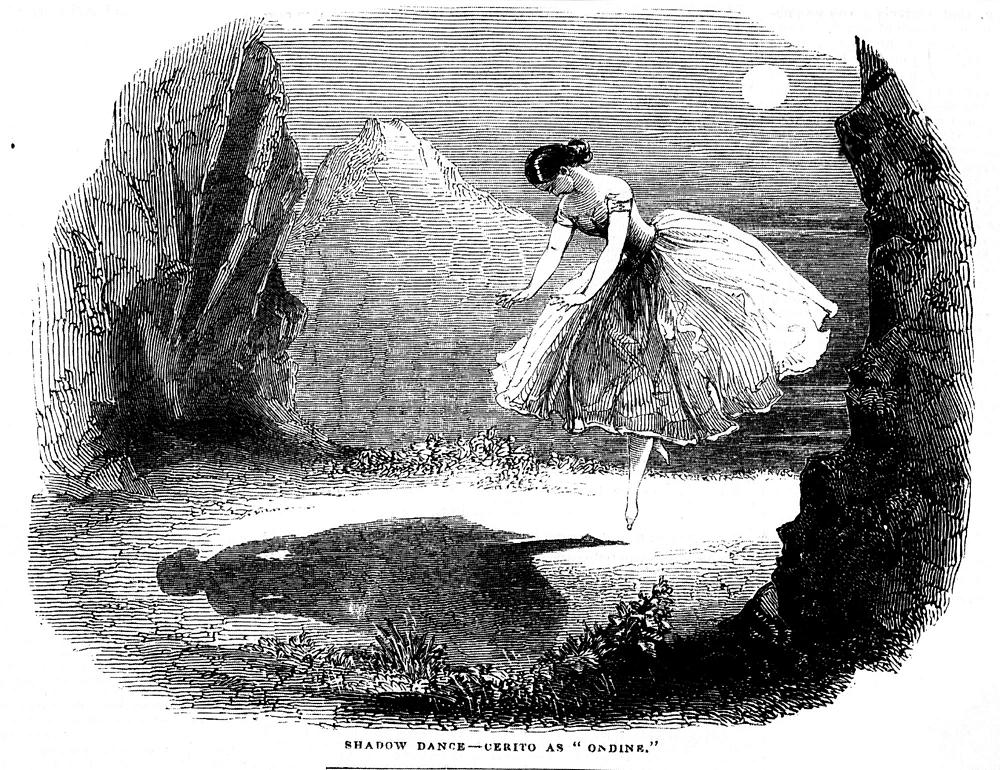 В эпоху Романтизма главными персонажами балета становятся разнообразные духи и приведения, природные создания и мифологические существа. Развивается особая техника танца, символизирующая легкость и воздушность.
Эпоха Романтизма выдвигает на передний план балетной сцены женские образы. И если ранее солистами балета являлись мужчины, то романтический балет это кардинально меняет. В соответствии с новыми образами изменяются и костюмы танцоров.
Символичным для эпохи Романтизма становится белый цвет, который заключает в себе печаль и чистоту. А балерина, выполняющая танцевальные элементы является идеалом романтиков.
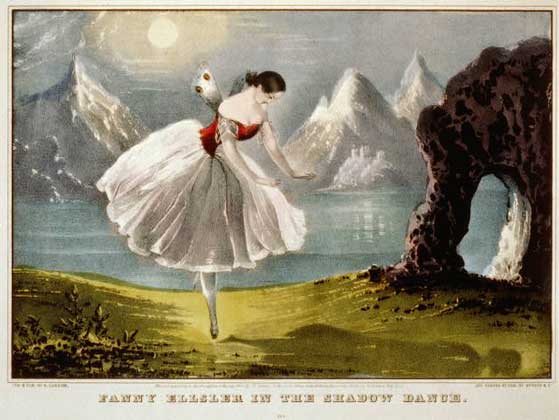 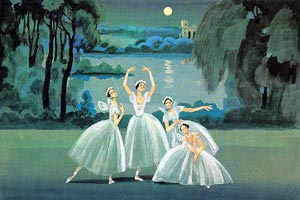 Особое место в балете романтизма начинает занимать музыка. Музыка уже является не только сопровождением балетной постановки, которая создает ритм танца, но и может поведать о герое, придавать драматизм балету. Романтический балет превращается в единую композицию, где гармонирует танец, музыка и пантомима.
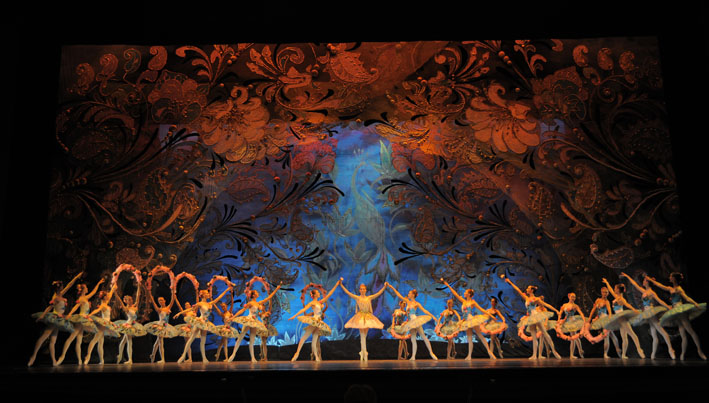 Романтический балет вносит в историю развития балета новые тенденции и правила, которые закрепляются и соблюдаются в дальнейшем